FOWS – FRIENDS OF WRENBURY SCHOOL – SEPTEMBER NEWSLETTER
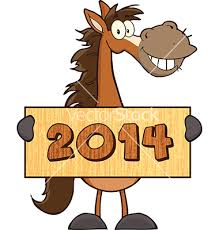 FOWS
Summer
Fair & 
Hoe
Down
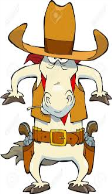 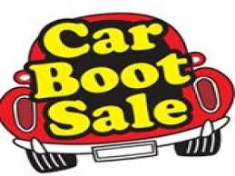 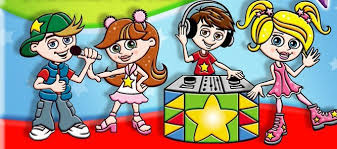 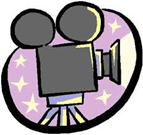 Rob at the Cotton!
Sat 31st Oct 7.30
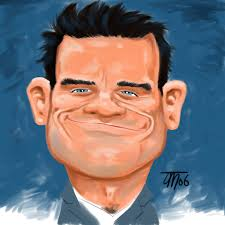 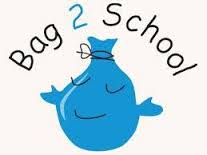 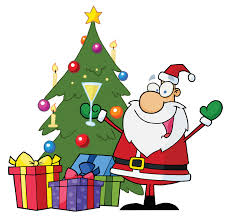 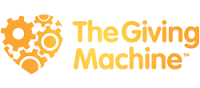 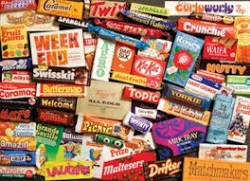 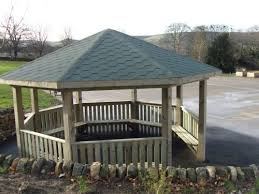 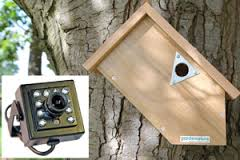 On A
Serious
Note!
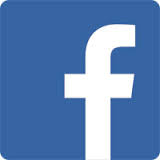 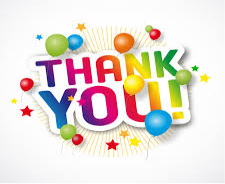